Số 0 trong phép cộng
Khám phá
a)
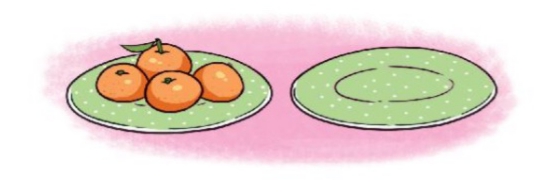 4
0
=
+
4
Số 0 trong phép cộng
Khám phá
b)
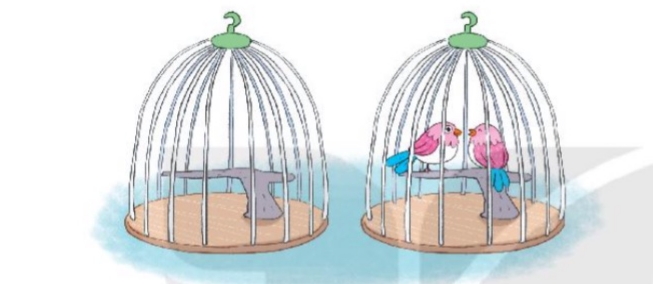 2
2
=
+
0
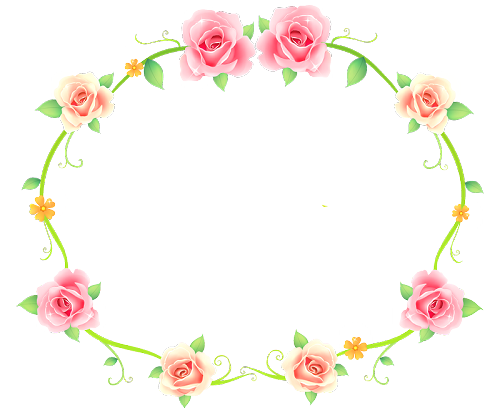 GIẢI LAO
Hoạt động: Thực hành
Bài 1
Tính nhẩm
4
+
0
= 4
3
+
2
= 5
= 6
3
+
3
= 4
1
+
3
5
= 5
+
0
2
+
4
= 6
= 4
2
0
+
2
+
6
4
+
1
= 5
= 6
?
Bài 2
Số
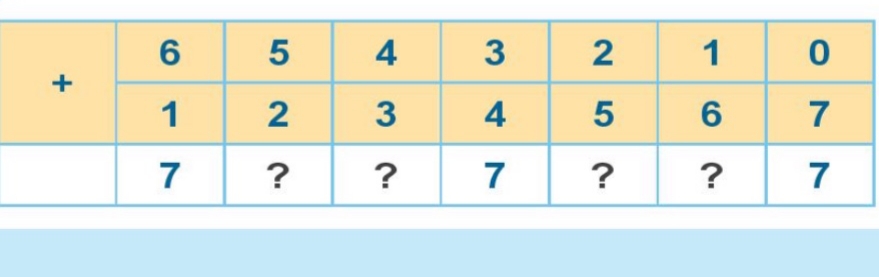 7
7
7
7
?
Bài 3
Số
a)
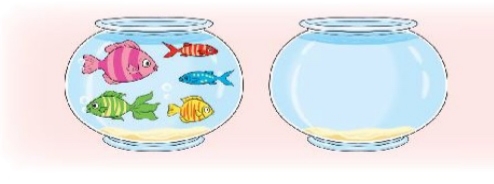 5
5
0
?
?
+
?
=
0
5
5
?
?
+
?
=
?
Bài 3
Số
b)
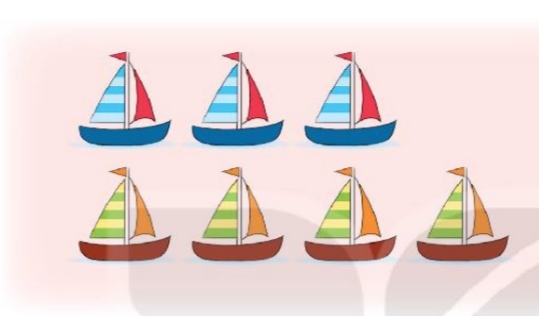 3
7
?
?
?
4
+
=
4
7
?
?
?
3
+
=
Bài 4
Tìm chuồng cho thỏ.
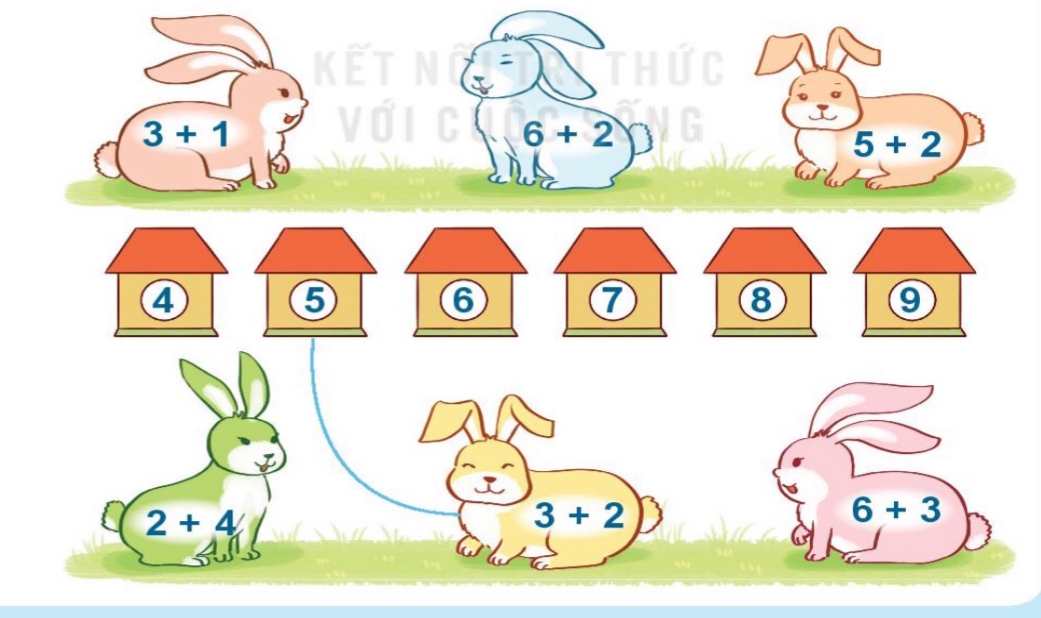 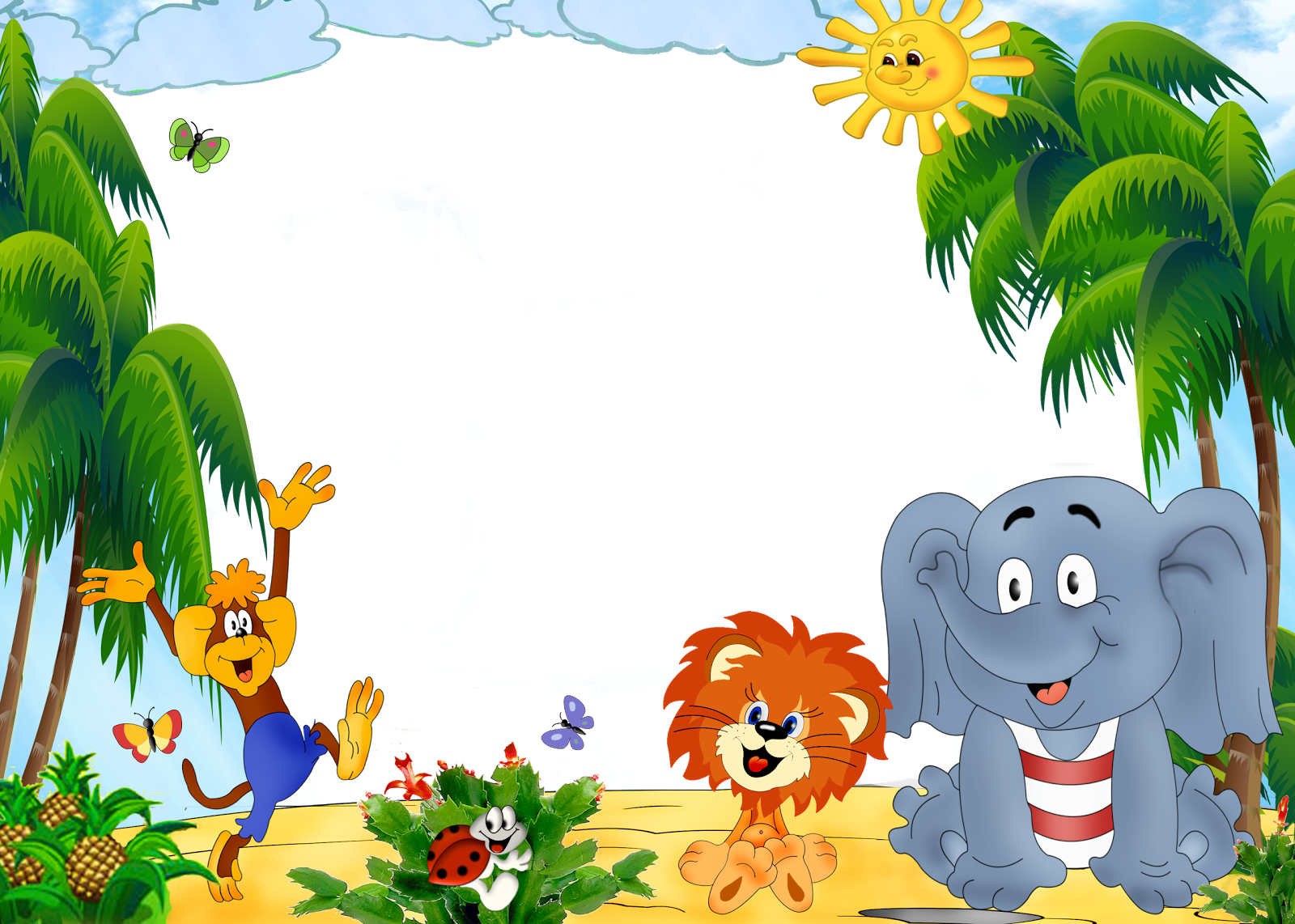 Củng cố - Dặn dò
- Nhận xét tiết học
Chuẩn bị bài sau:
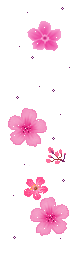 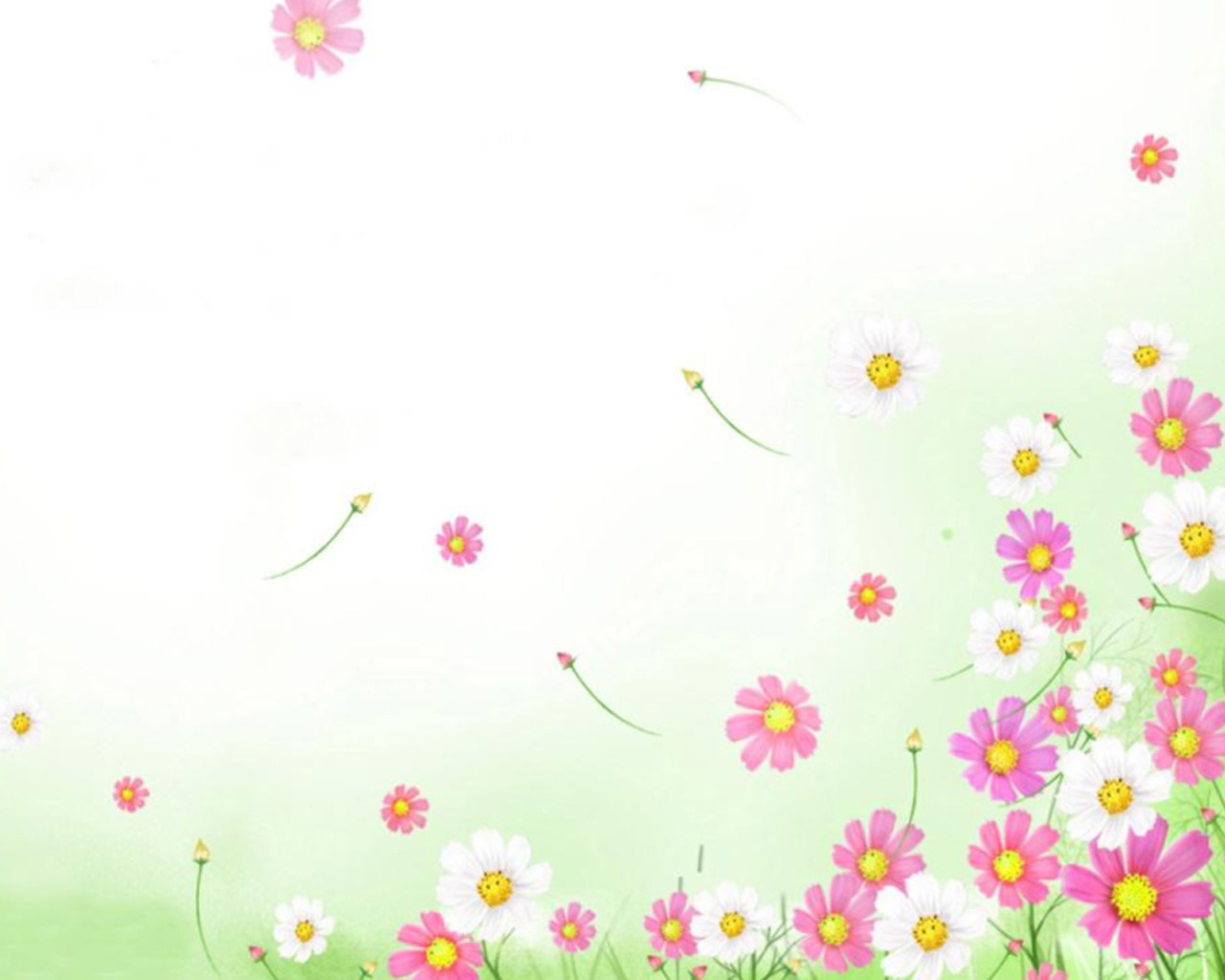 CHÀO TẠM BIỆT
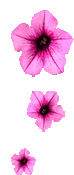 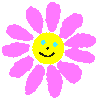 Chúc các em chăm ngoan, học giỏi.
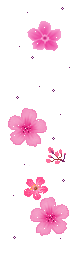 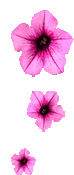 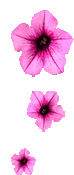 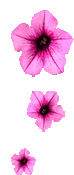 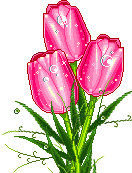